Anne Rage                      Anca Couasnon
The writer, the ripper and the runner
Structured Course Cyprus 
10-14 September 2018
Alan Marsh
PLATEHEN
ELEPHANT
LOIAGLR
GORILLA
KNEYOM
MONKEY
AEECNMOLH
CHAMELEON
IPNECAEMZH
CHIMPANZEE
RAANCY
CANARY
RPTORA
PARROT
MUSIOQTO
MOSQUITO
YRNGFDAOL
DRAGONFLY
EKANSELTTAR
RATTLESNAKE
OGONKRAA
KANGAROO
IRORSEHNCO
RHINOCEROS
RNNUTOAAG
ORANGUTAN
LIPENAC
PELICAN
WORD STATUESReady?
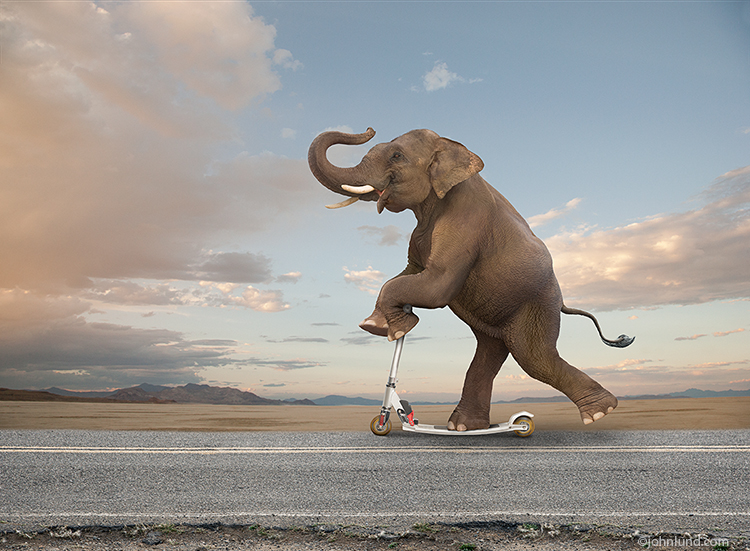 E-le-phant
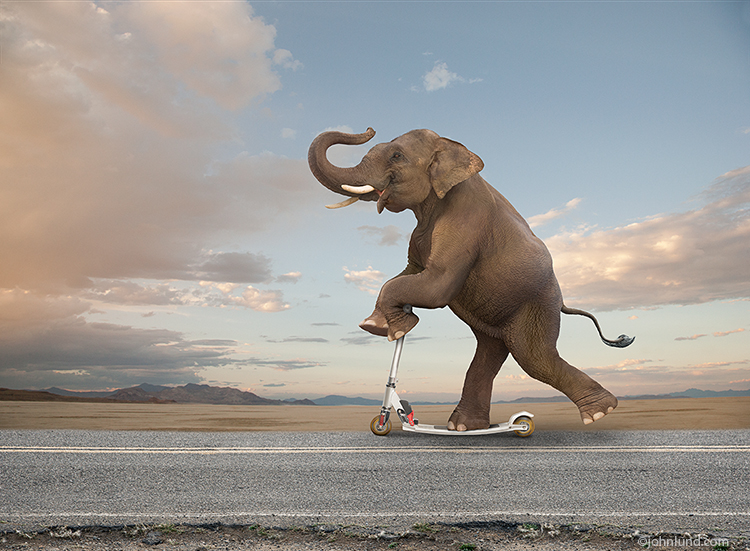 go-RI-lla
MON-key
cha-ME-le-on
Chim-pan-ZEE
ca-NA-ry
PA-rrot
mos-QUI-to
DRA-gon-fly
RA-ttle-snake
kan-ga-ROO
rhi-NO-ce-ros
o-rang –u-TAN
PE-li-can
Lien vers notre espace Etwinning:
https://twinspace.etwinning.net/68515/home
Thank you very much!